ГБПОУ «Сызранский политехнический техникум»
Шевченко Сергей Иванович
Использование системы moodle в  учебном процессе
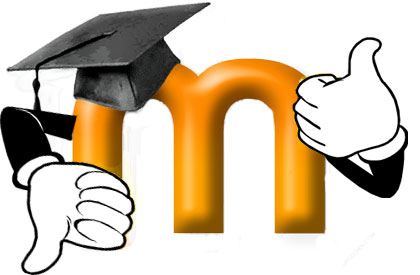 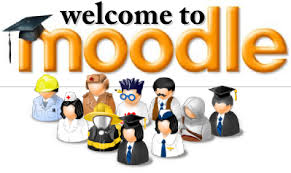 2
Взаимодействие
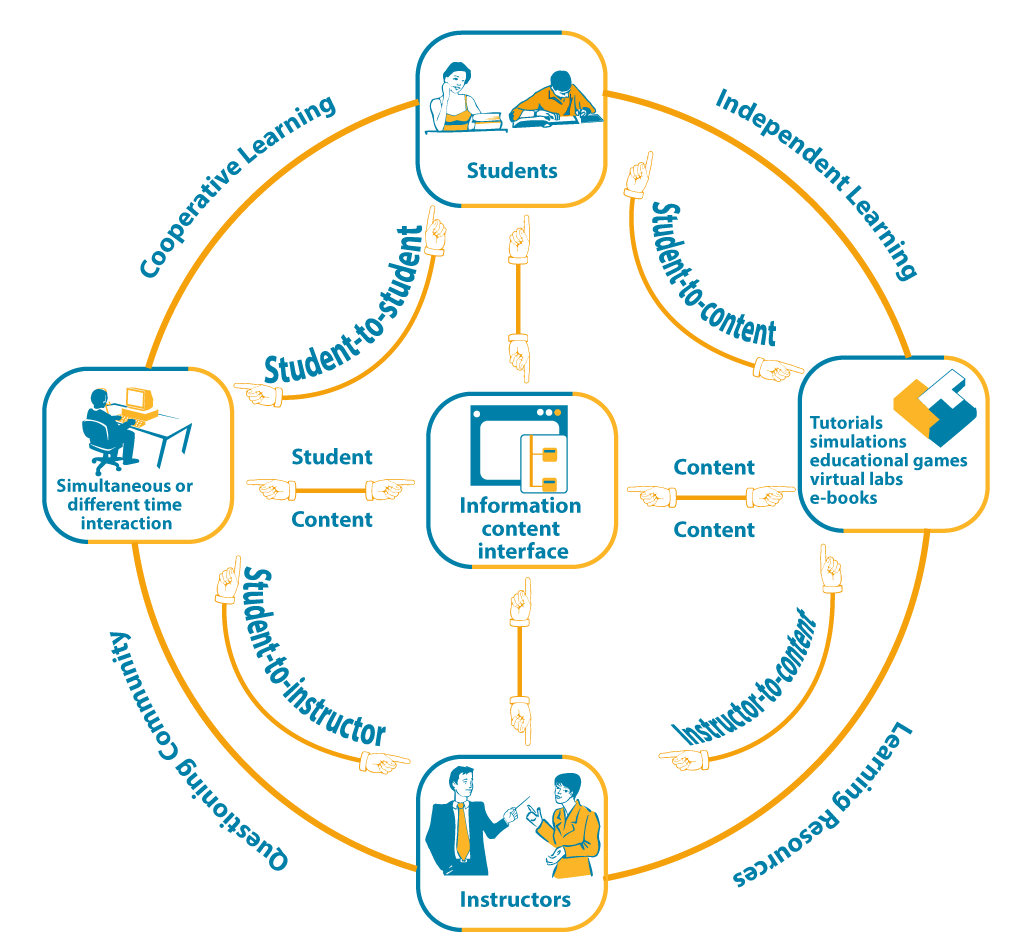 Студенты
Независимое обучение
Кооперативное обучение
Студент к контенту
Студент - студент
Учебно-методические материалы, симуляции, электронные учебники, виртуальные лабораторные работы.
Студент
Контент
Одновременное или распределенное взаимодействие
Интерфейс информационного контента
Контент
Контент
Студент - преподаватель
Преподаватель  - контент
Социальные  инструменты  средств  массовой информации
Учебные ресурсы
Преподаватели
3
Взаимодействие между преподавателем и студентом
Теория взаимодействия и коммуникации Колберга
Эмоциональный подъем
Радость от обучения поддерживает мотивацию студентов
1
Участие в процессе принятия решений относительно обучения способствует мотивации студентов
2
Сильная мотивация студентов способствует обучению
3
Вежливое и дружественное отношение, понимание помогает  чувствовать себя комфортно и поддерживает мотивацию студентов
4
Тестирование студентов с материала, который  преподавался
5
6
7
4
Системы управления обучением и контентом (СУО и CУК)
Система управления обучением (СУО - LMS) – это система для управления и передачи он-лайн контента ученикам, она достаточно часто используется в образовательной срде. 

Система управления контентом (CУК - CMS) - эта система для организации, контроля и розмещения документов и контента разного размера, количества и формата.
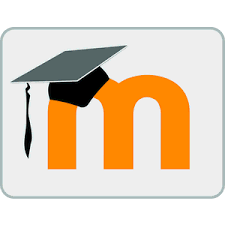 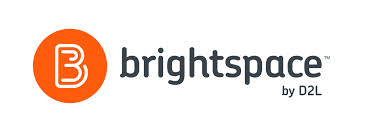 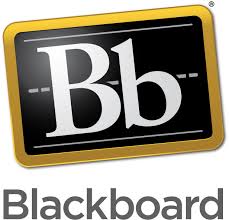 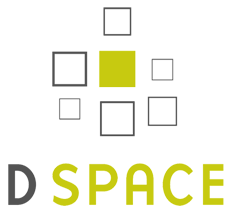 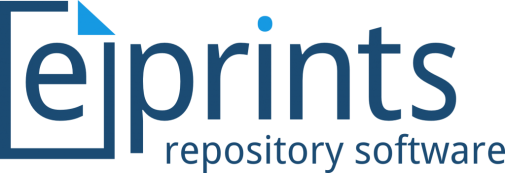 5
Главные характеристики успешной системы управления обучением
6
Система управления обучением: Moodle
Moodle это система с открытым кодом, бесплатная для скачивания и распространения.
Это учебная платформа, разработанная для обеспечения  преподавателей, администраторов и учеников единой, безопасной и интегрированной системой,  чтобы создать среду персонифицированного обучения. 
Moodle имеет очень легкий для использования интерфейс.
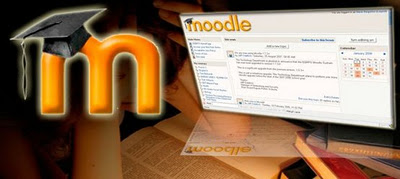 7
MOODLE – Функции для организации взаимодействия
Форум новости
Сообщение
Мгновенные сообщения
Вики
Открытый источник
Общая деятельность
Форумы
Чат
Вебсайты
Ресурсы
Офисные документы
Сокурсник
Личность
Курсы
Преподаватель
Загрузить
Он-лайн
Оценивание
Короткие ответы
Множественный выбор
Тест-викторина
Цифровой
Закрытые вопросы
7
Reference: http://www.pinterest.com/pin/281263939202594995/
Использование системы MOODLE для домашних заданий
8
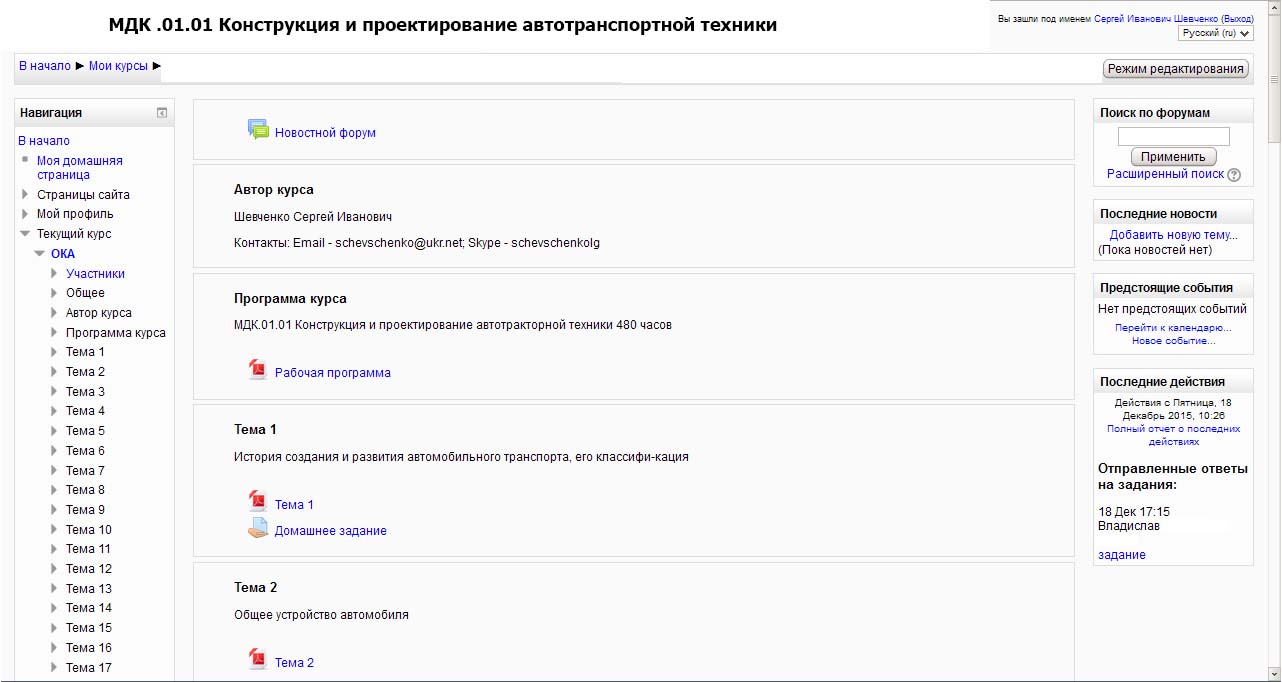 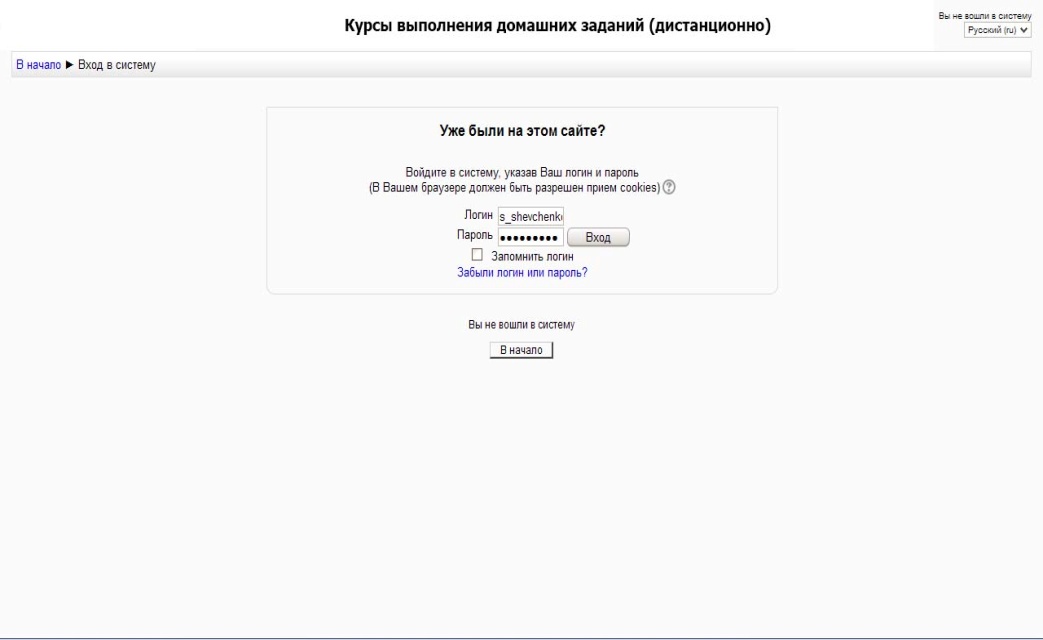 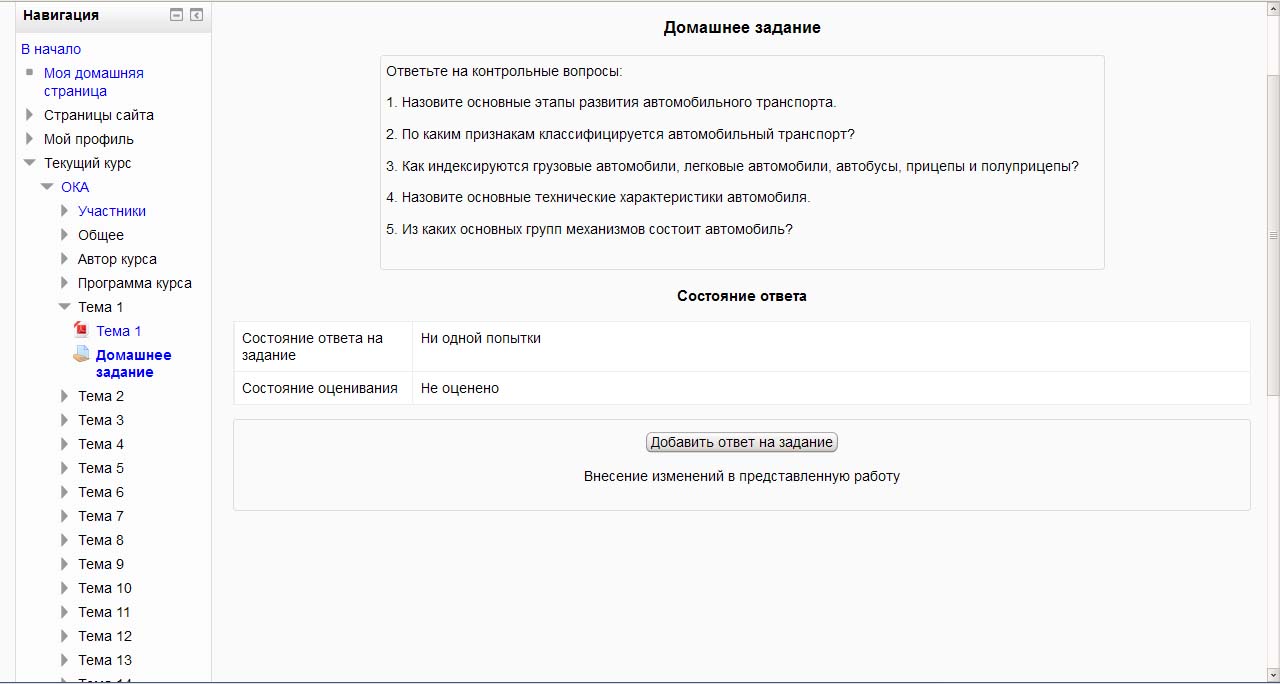 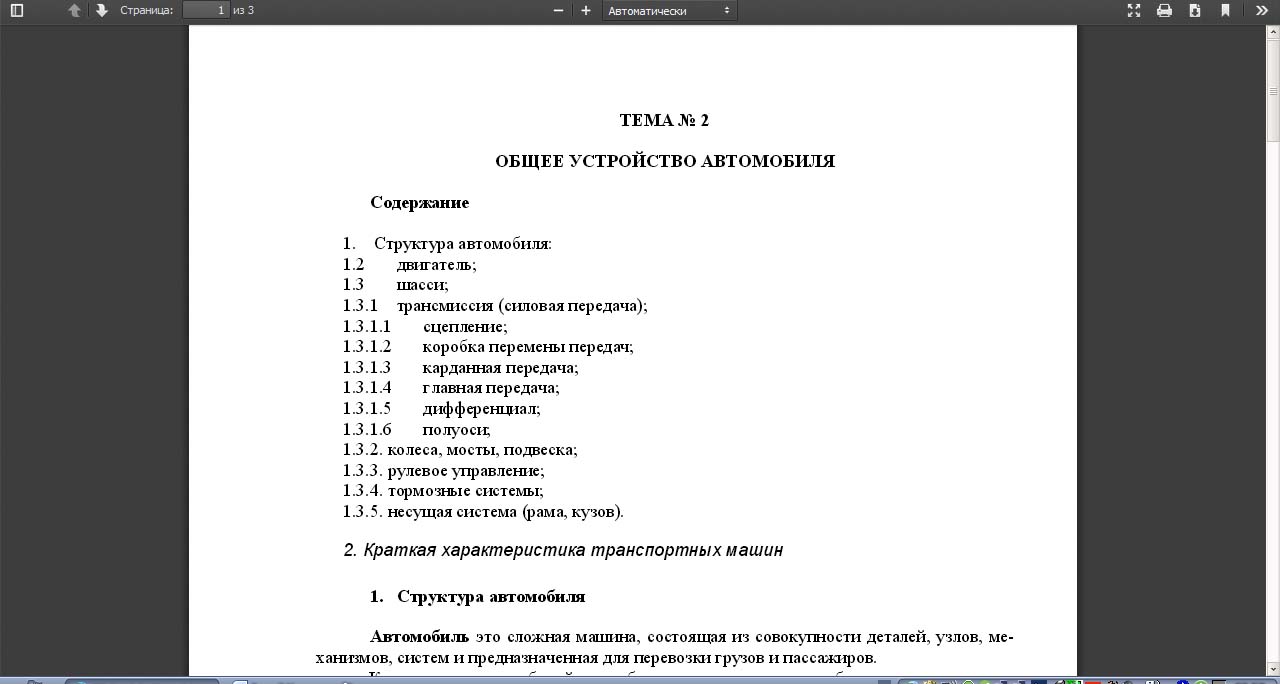 9
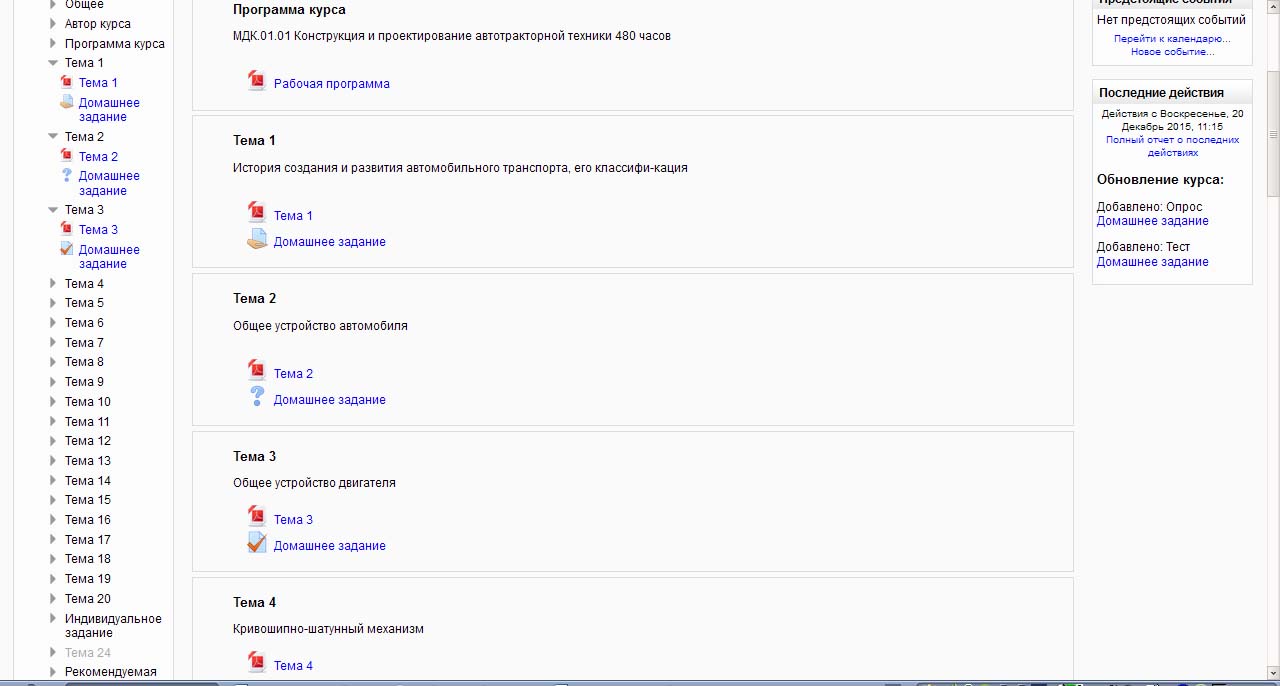 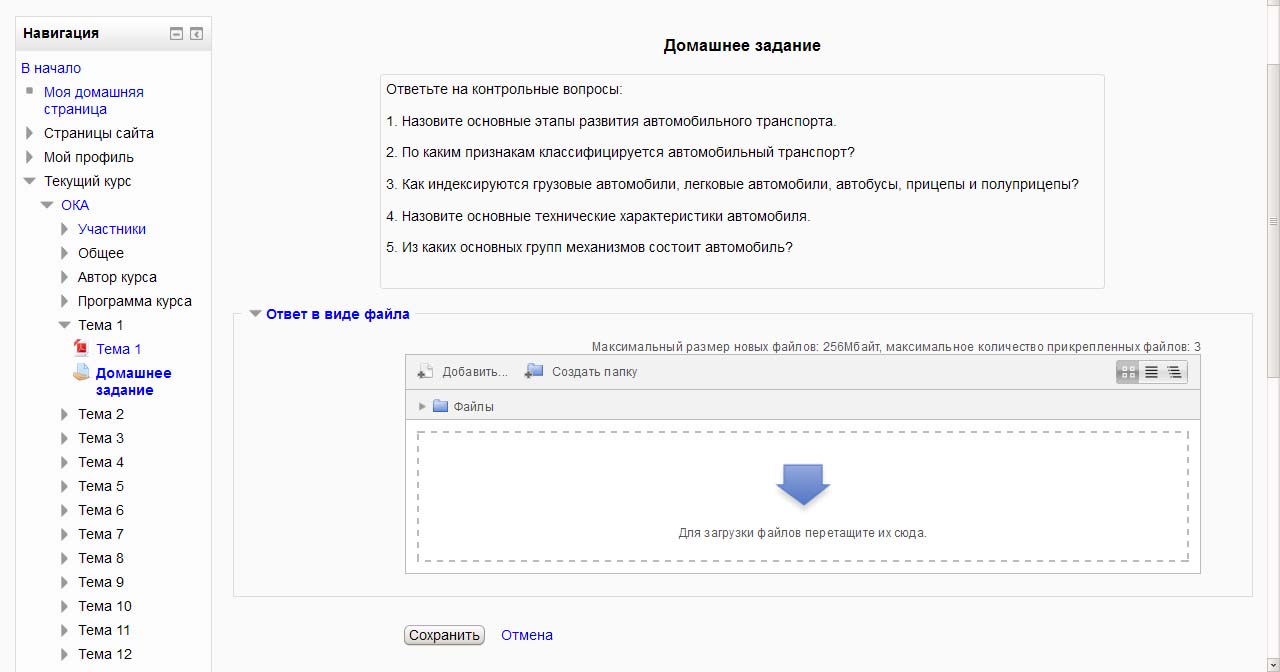 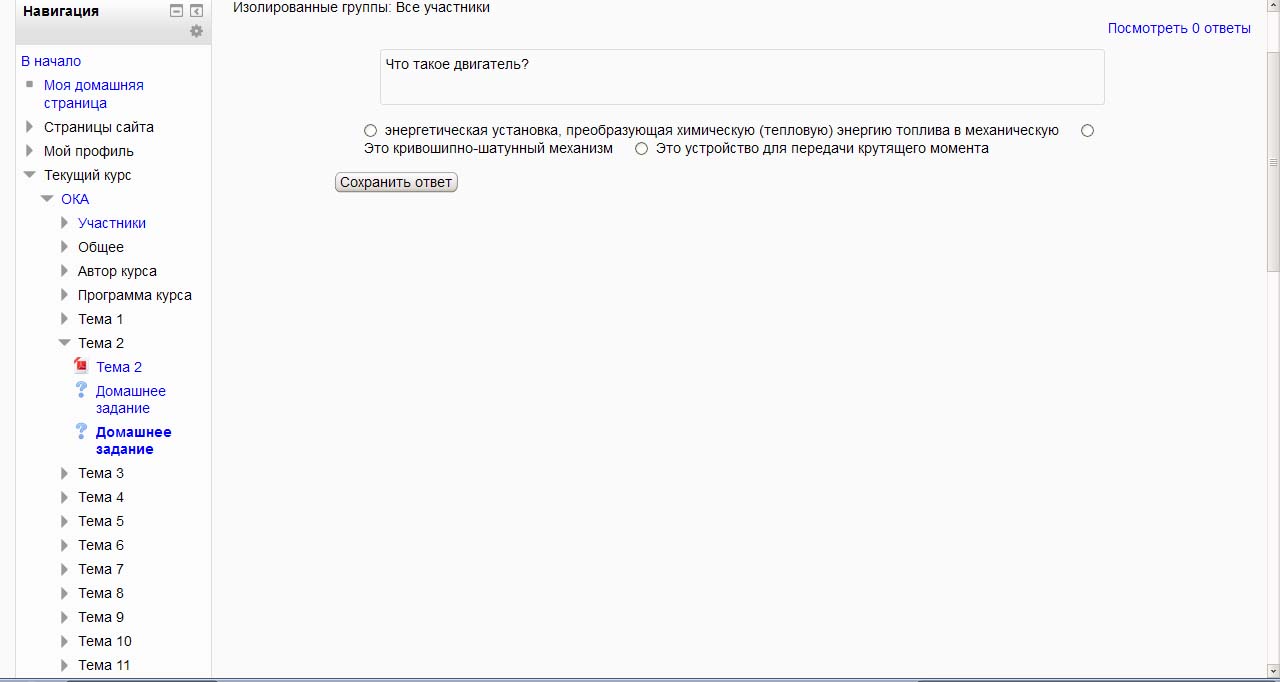 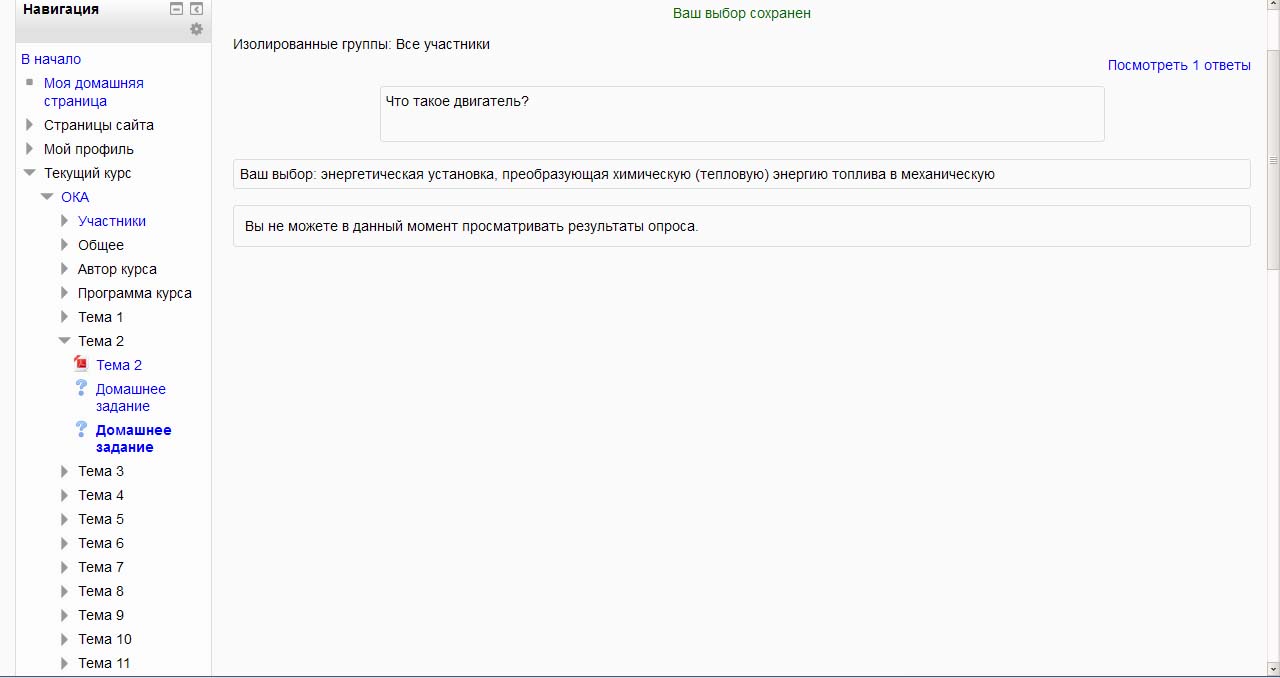 10
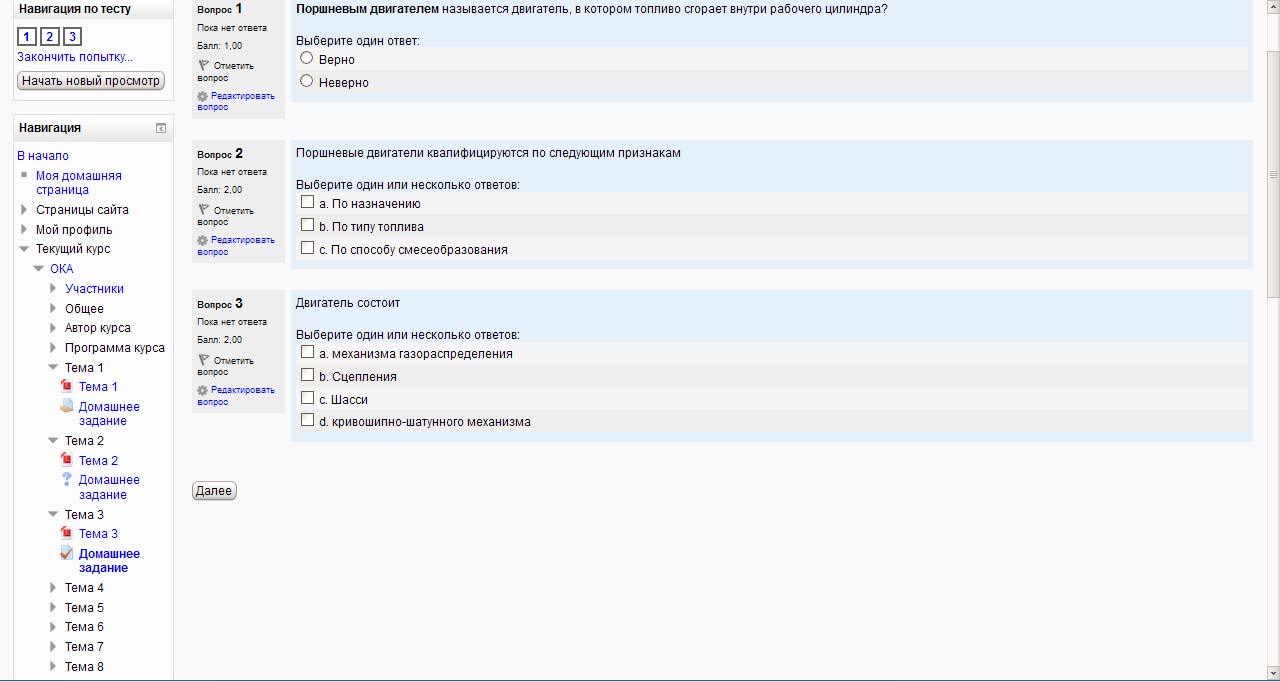 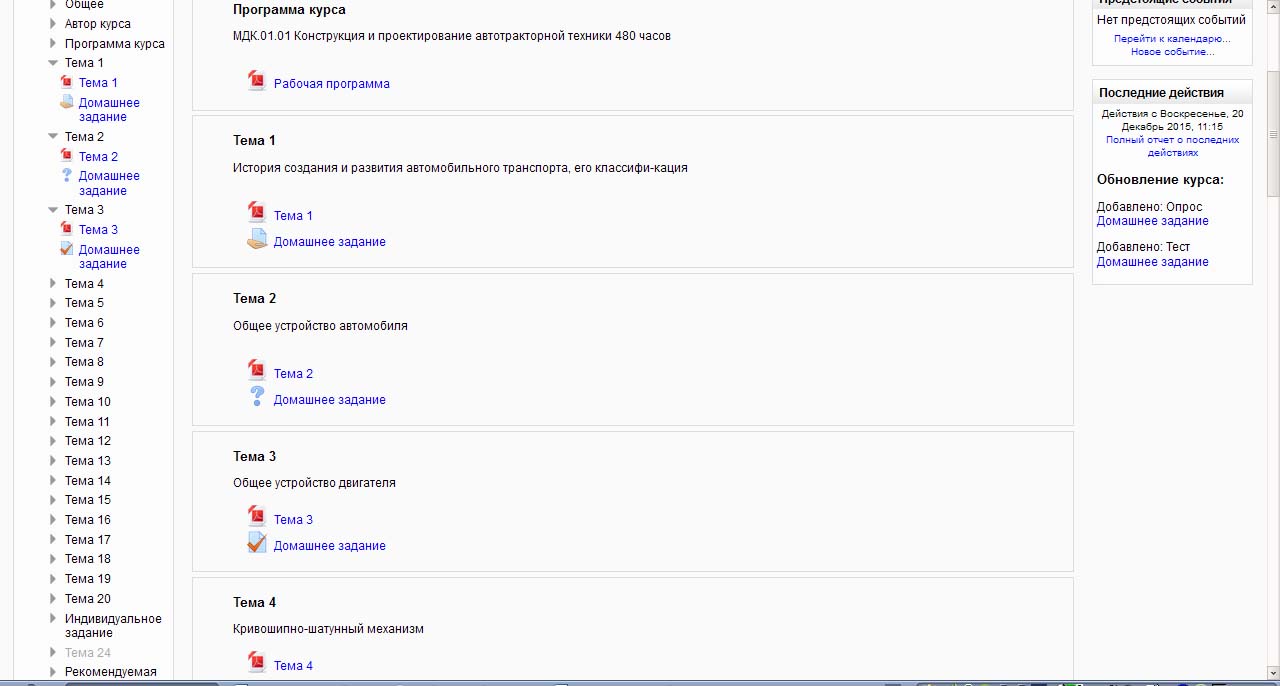 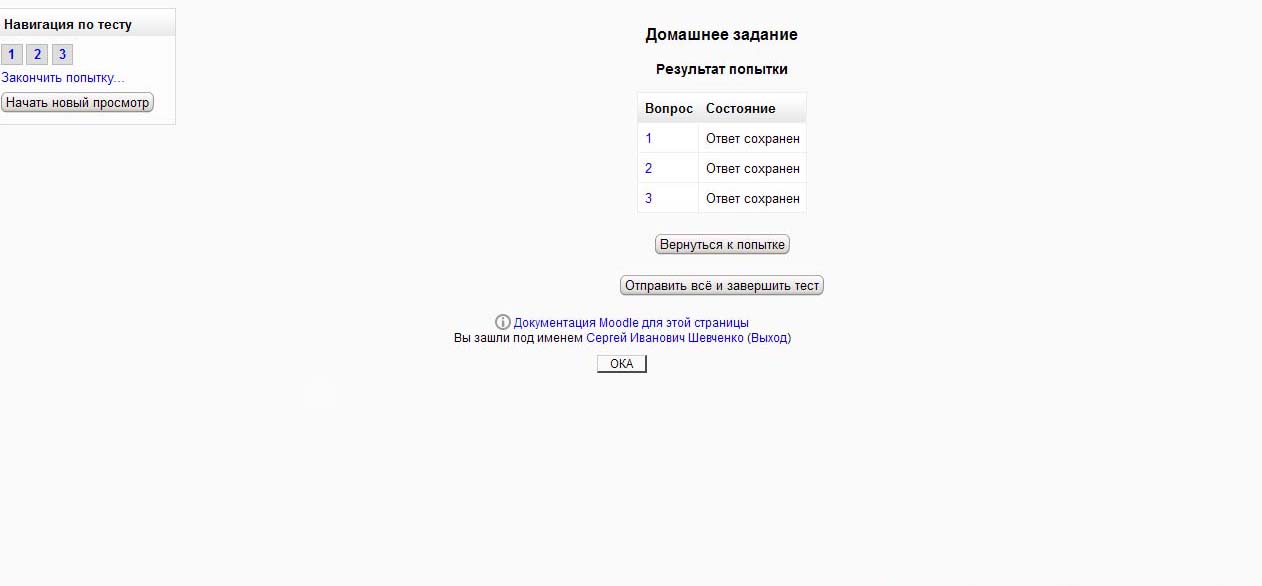 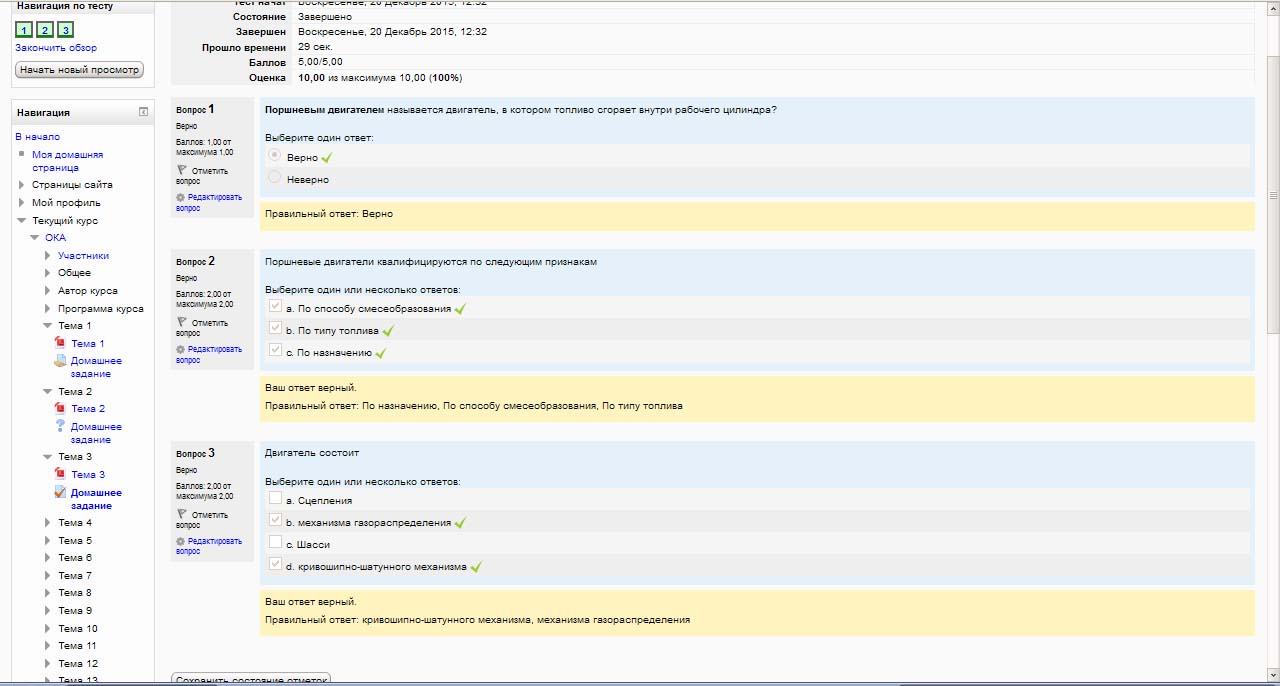 Благодарю за внимание